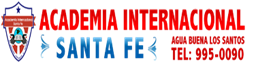 CLASE VIRTUAL- 18 AL 22 DE MAYO DÉCIMO GRADO- ESPAÑOL
CARACTERÍSTICAS DEL MENSAJE EFICAZ
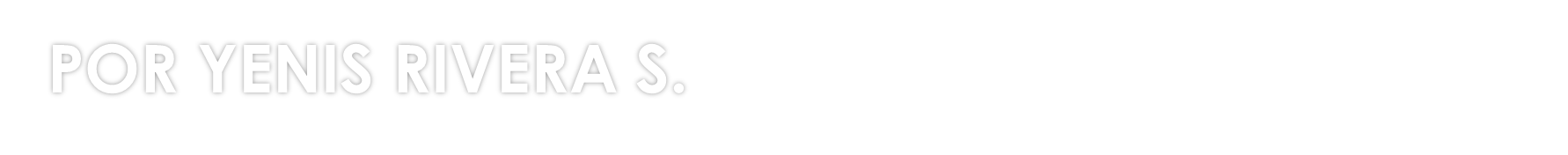 EL MENSAJE ES UNO DE LOS ELEMENTOS IMPORTANTES DE LA COMUNICACIÓN
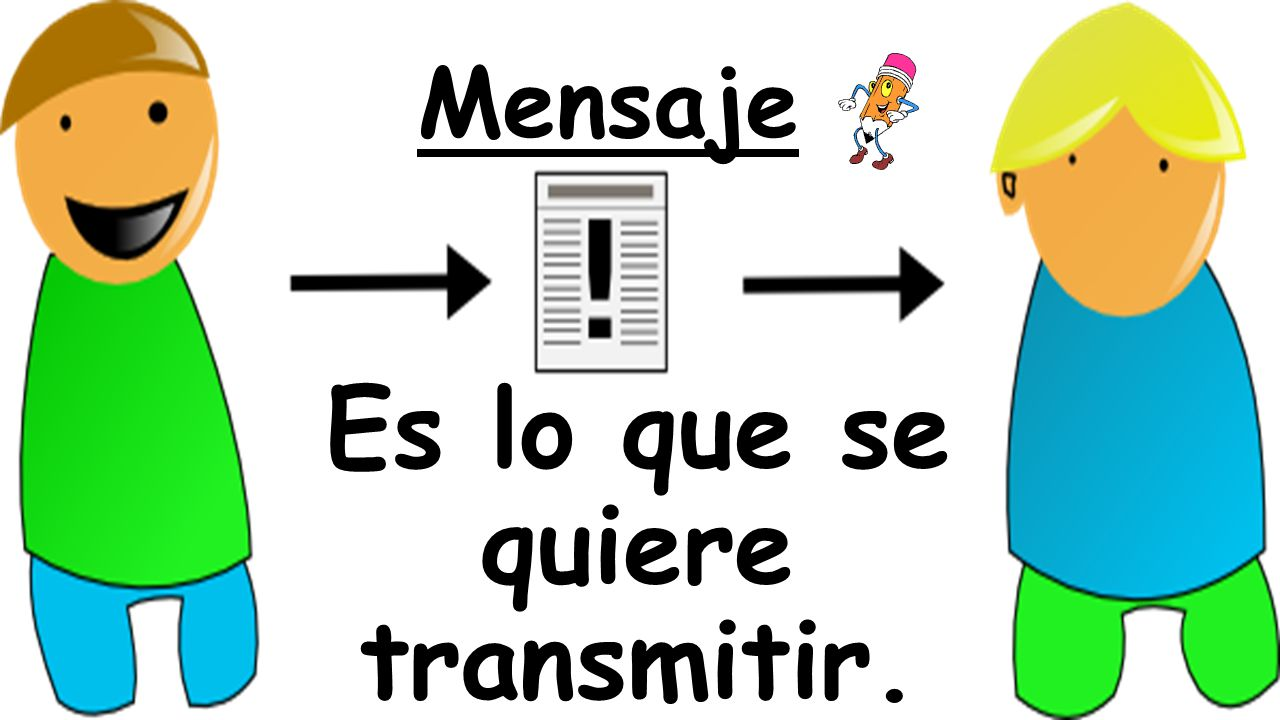 CARACTERÍSTICAS DEL MENSAJE EFICAZ
CARACTERÍSTICAS DEL MENSAJE EFICAZ
ASIGNACIÓN del tema  semana 18 al 22 de mayo 2020 página 39 PRESENTAR:EN LA PLATAFORMA DEL COLEGIO DE ESTAR HABILIDATA y  AL CORREO: yeikonena@yahoo.es
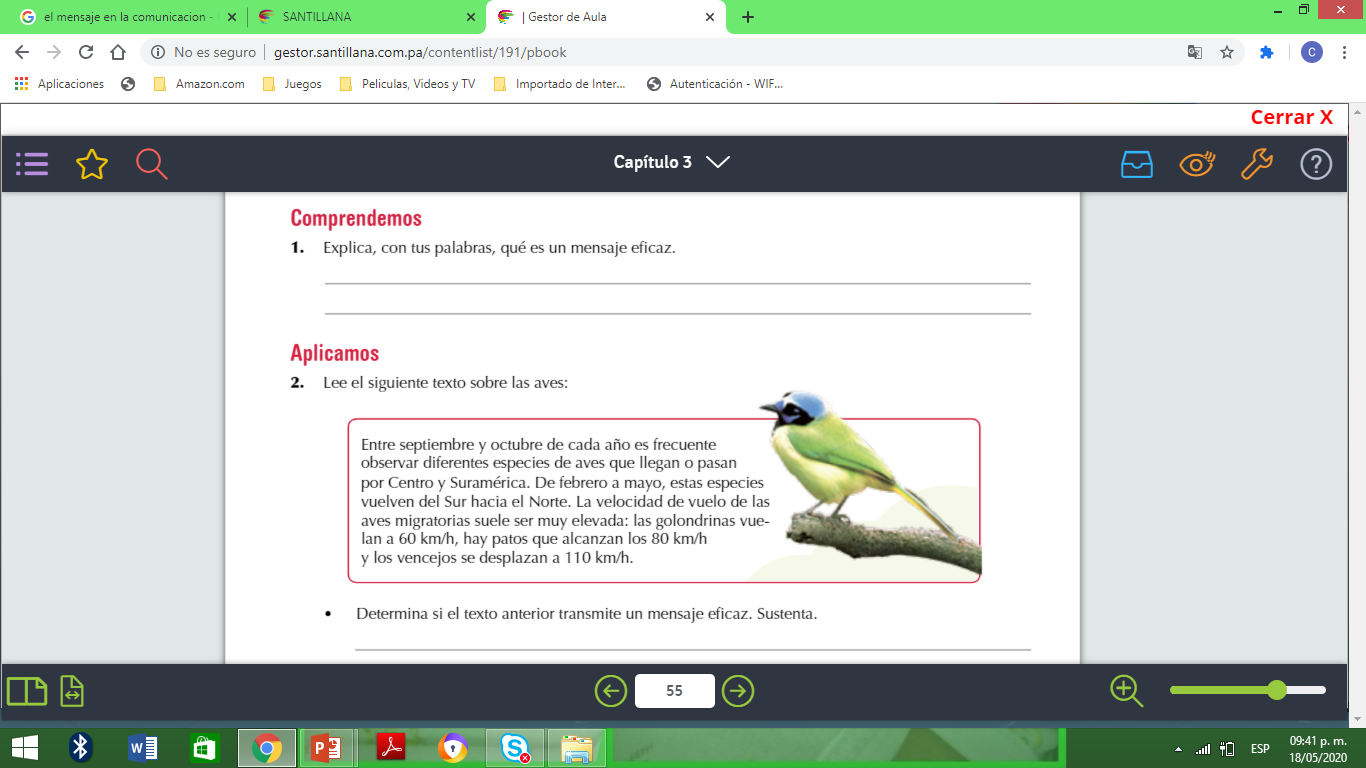 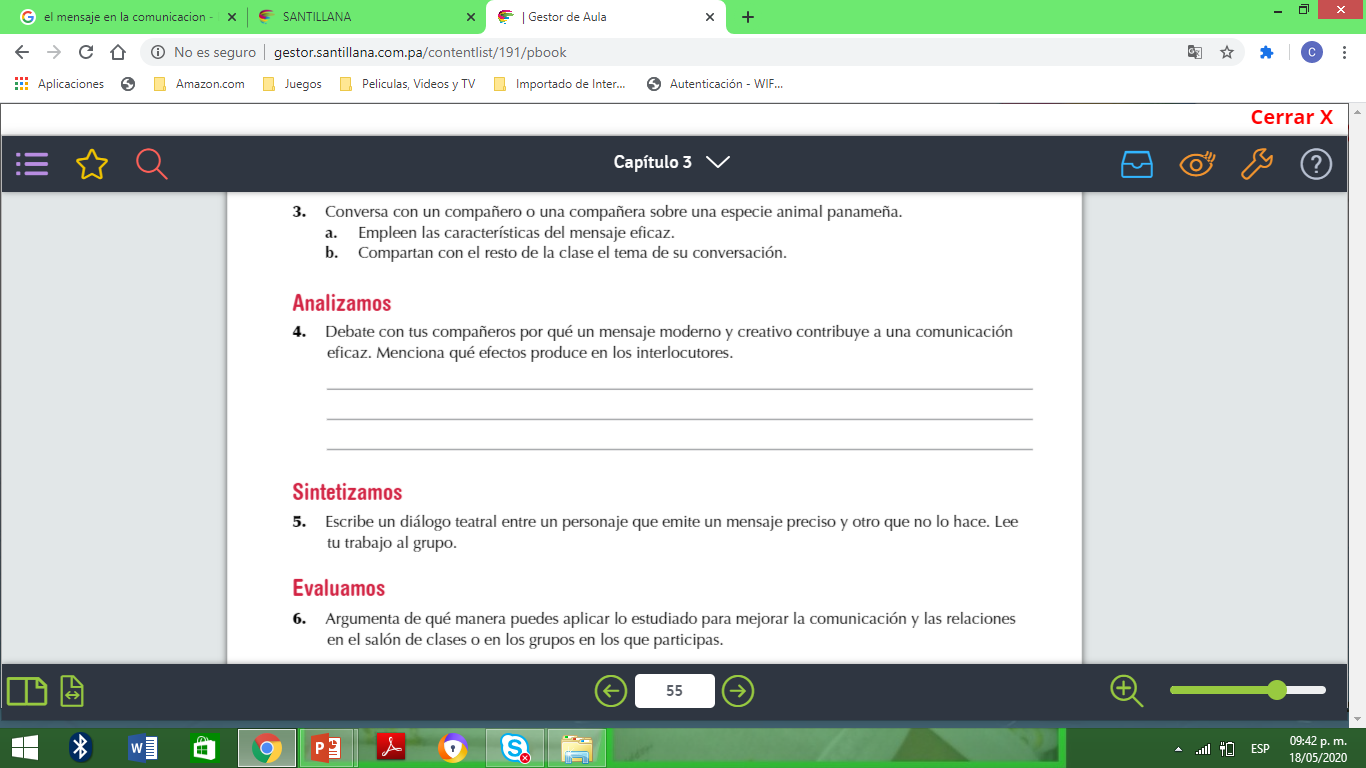 15 de mayo - Día mundial  de la Familia
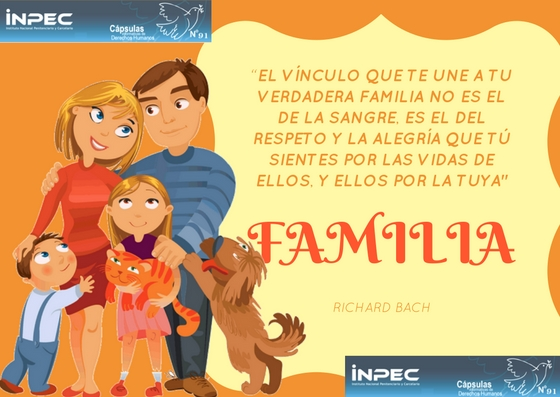 VALOR DEL MES DE MAYO
 LA SOLIDARIDAD
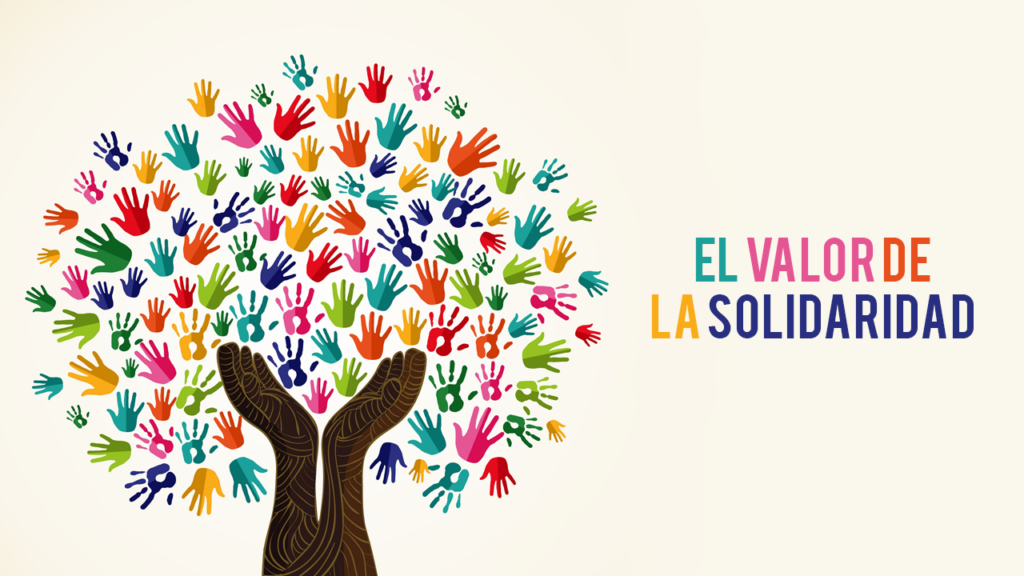 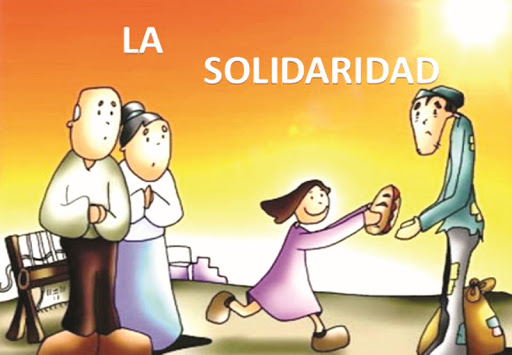 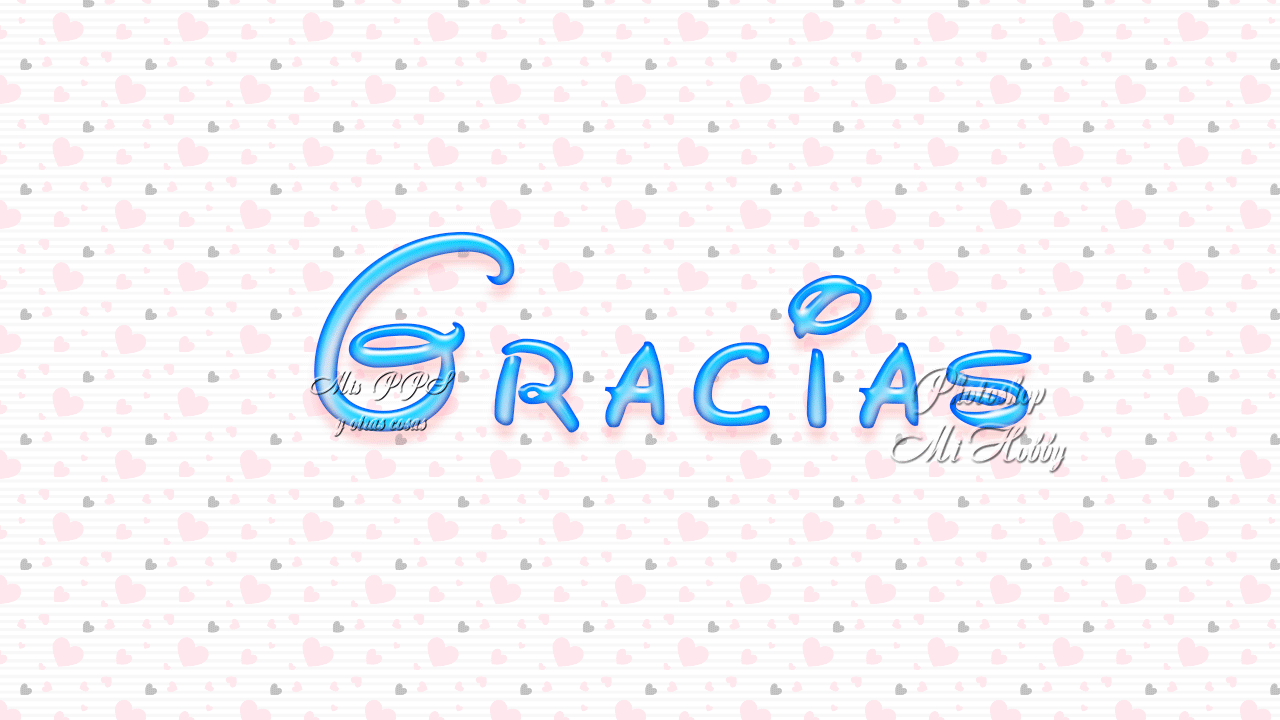